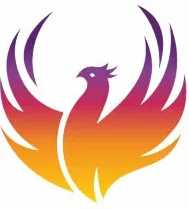 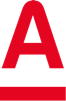 Специальные условия
АЛЬФА-БАНКА
ЗАРАБОТАТЬ ДЕНЬГИ, ИСПОЛЬЗУЯ КАРТУ
БЕСПЛАТНОЕ ОБСЛУЖИВАНИЕ
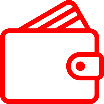 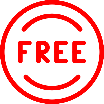 0 ₽ 
выпуск и обслуживание карты,
СМС информирование

0 ₽ ЛЮБЫЕ ПЕРЕВОДЫ
По номеру счета, номеру карты, номеру телефона или реквизитам любого банка 

0 ₽ оплата услуг ЖКХ, штрафы ГИБДД,и тд. интернет
До 100% кешбэк деньгами!
5% кешбэка на 4 категории или 3 категории и 1% на всё. Крутите барабан суперкешбэка и получайте до 100% на категорию!

До 9 % на остаток 
по накопительному счету

365 дней без % 
на любые  покупки по кредитной карте

От 4 % 
кредит наличными
УДОБСТВО ИСПОЛЬЗОВАНИЯ
МЕНЕДЖЕР по вопросам оформления и обслуживания
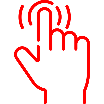 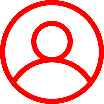 Снятие в любых банкоматах
без комиссии
снятие средств в любом банкомате любого банка (до 500 тыс. руб./сутки)

Онлайн
99% банковских услуг не требуют посещения офиса
Герасенкова Мария 
+7 (901) 771 58 89
 MGerasenkova@alfabank.ru
 .
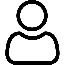 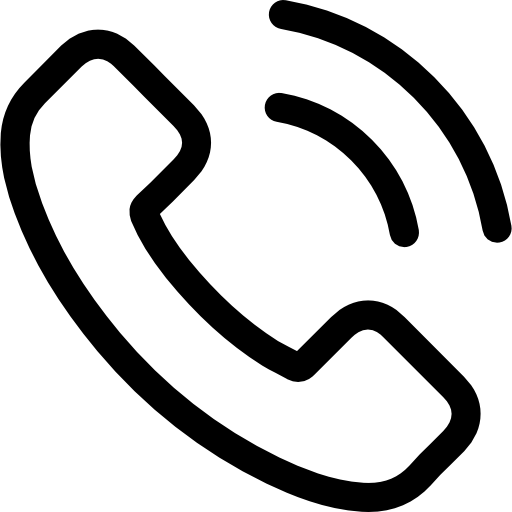 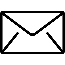 Условия действуют с момента первого перечисления 
Заработной платы на карту АО «Альфа-Банк»
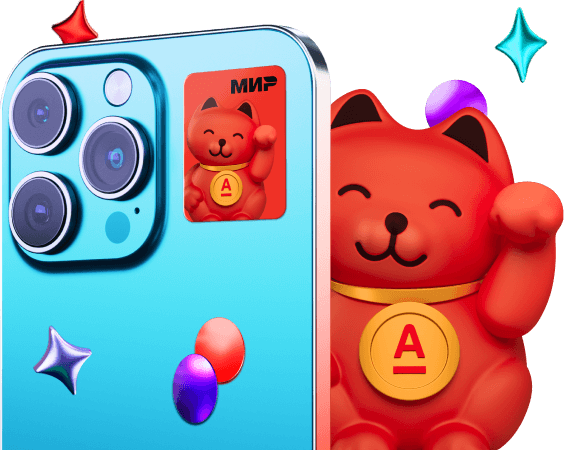 Платежный стикер
Мы первыми из банков отправили 100 000 платёжных стикеров по всей стране. Сделали новую партию, теперь можно заказать и мы привезём через несколько дней
ПРЕИМУЩЕСТВА ЗАРПЛАТНОГО ПРОЕКТА АО «АЛЬФА-БАНК» 
Информация согласно официальным источникам на 01.04.2023
ПРЕИМУЩЕСТВА ЗАРПЛАТНОГО ПРОЕКТА АО «АЛЬФА-БАНК»
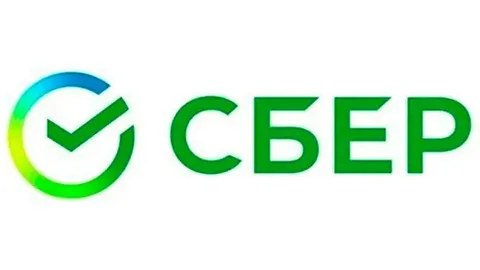 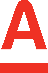 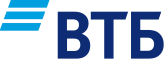